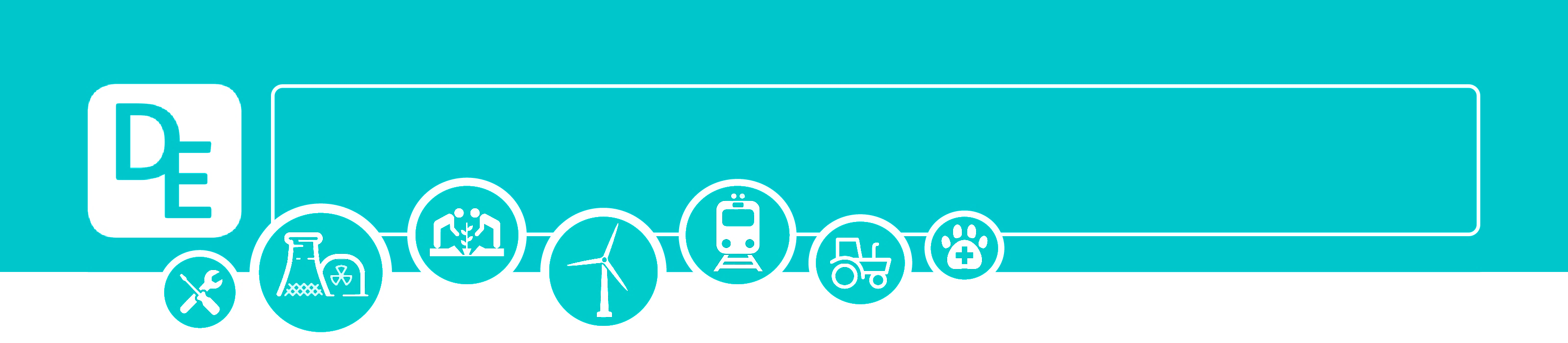 Mission Assignment: Explore sustainable fisheries
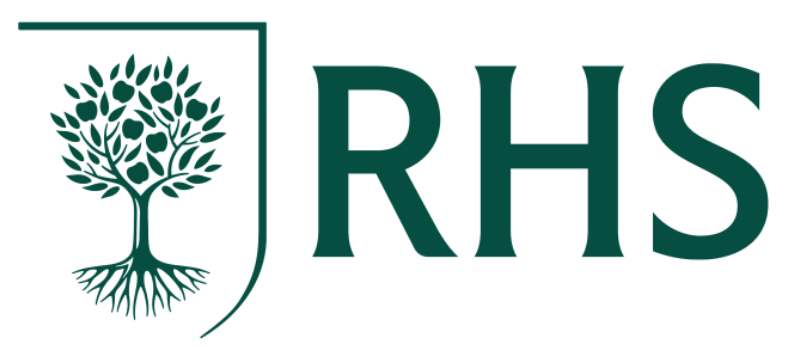 Code: KS4_07_23
Research Golden rice – what is it, how and why it was produced?
Present your research in the form of a news article with images attached. Use the space below to collect your research data and to write your report.
Developing Experts Copyright 2022 All Rights Reserved
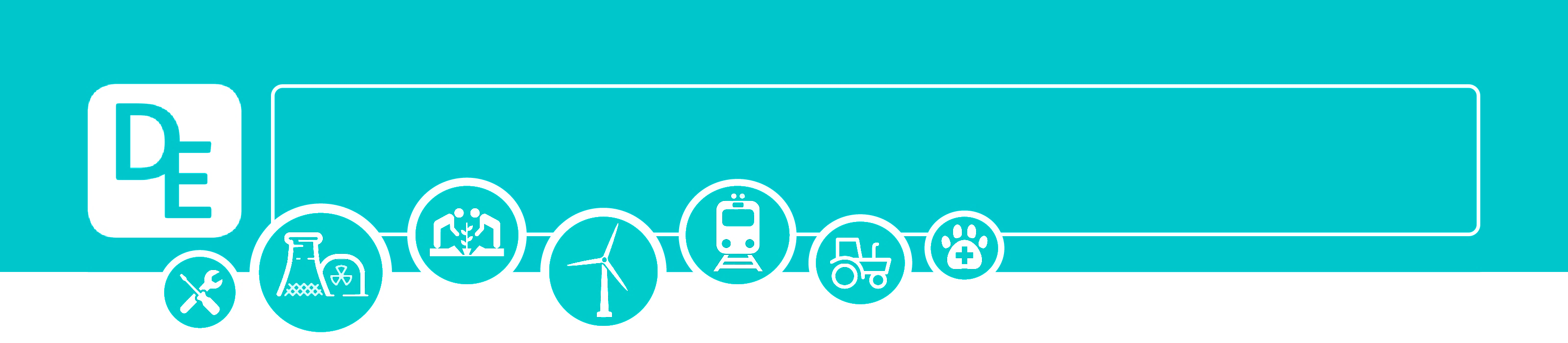 Mission Assignment: Explore sustainable fisheries
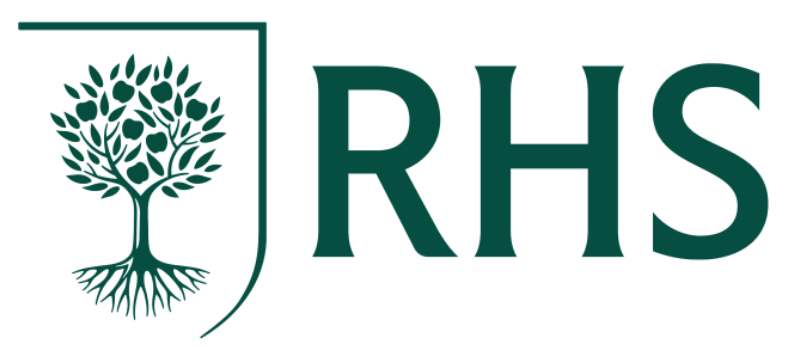 Code: KS4_07_23
Developing Experts Copyright 2022 All Rights Reserved